CALENDRIER DES COMPÉTITIONS 2024
Septembre
Mars
Juillet
Avril
Octobre
Mai
Novembre
Août
Juin
Décembre
À LA FIN DE CHAQUE PARTIE LES JOUEURS SE RENDRONT ENSEMBLE À L’ACCUEIL POUR VÉRIFIER ET SIGNER LEURS CARTES DE SCORES
Golf de Villarceaux
Partenariats compétitions 2024
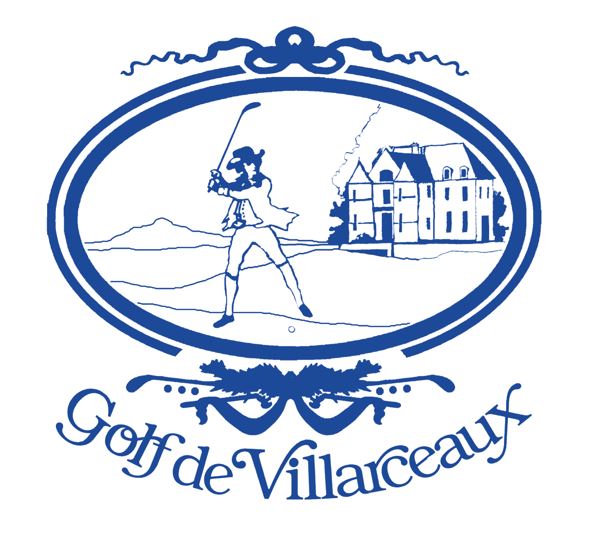 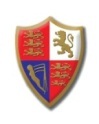 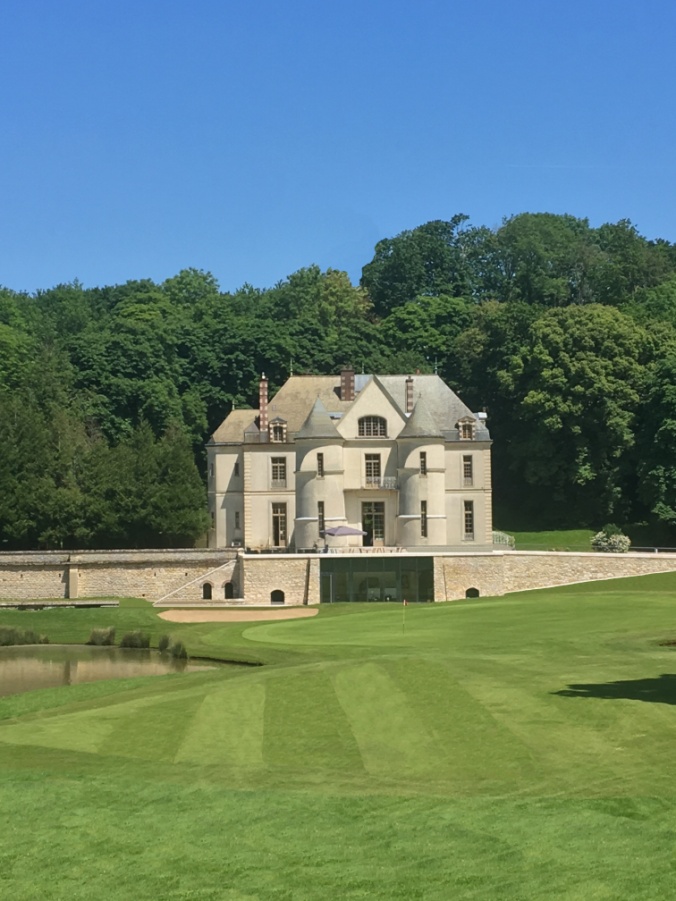 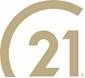 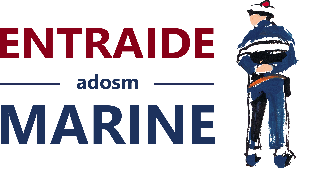 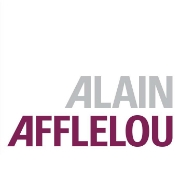 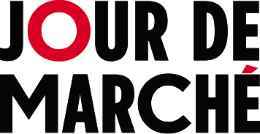 Certificat médical obligatoire pour toute participation à une compétition
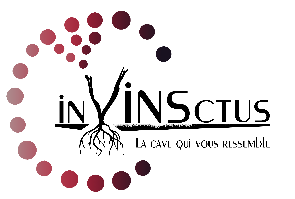 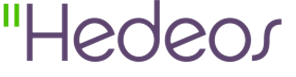 Droits de compétitions : 
Compétitions sans remise des prix – 7 €
Compétitions avec remise des prix – 10 €
Compétitions caritatives : 20 € minimum
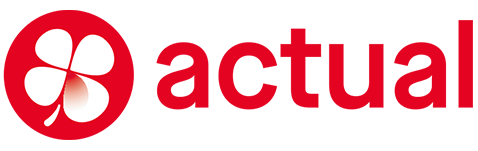 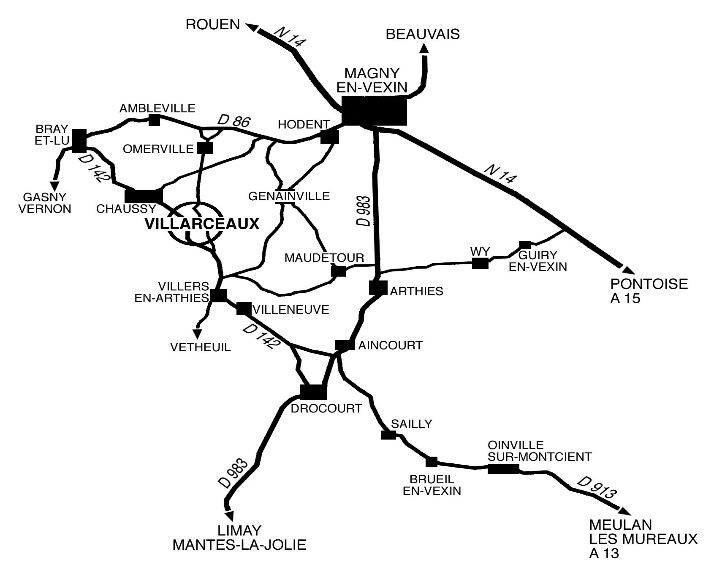 Clôture des inscriptions : La veille de chaque compétition à 12h00 auprès du secrétariat
Horaires de départs : Disponible la veille de chaque compétition à partir de 15h00 auprès du secrétariat et sur le site www.villarceaux.com à la rubrique :
« Compétitions/ Départs et résultats »
Résultats Compétitions : Disponible après chaque compétition  sur le site - www.villarceaux.com à la rubrique:
« Compétitions/ Départs et résultats »
2024
CALENDRIER
DES COMPETITIONS
Hébergement possible à quelques minutes :  Gîtes Ecocentre de la Bergerie de Villarceaux –  tél : 01 34 67 08 80 –
 E-mail :  contact@bergerie-villarceaux.org
Golf de Villarceaux - Château du Couvent - 95710 CHAUSSY
Secrétariat: 01 34 67 73 83 – accueil@villarceaux.com
Restaurant : 01 34 48 70 77– restaurant.villarceaux@gmail.com